PERSPECTIVES CONJONCTURELLES 2016
Vincent Bodart (IRES, UCL)

SREPB 16.12.2015
Cycle du PIB et de l'emploi
Cycle du PIB
Taux de chômage
Cycle de la demande
Cycle de l'emploi
Cycle de l'offre
Evolution du PIB belge
Contributions à la croissance (T/T-1) du PIB belge
Contributions à la croissance (T/T-1) du PIB belge
Faut-il craindre une nouvelle période prolongée de faible croissance ?
Probablement que non !
Argument 1 :

Le ralentissement de la croissance au 3ème trimestre coïncide avec un affaiblissement de la confiance mais, depuis lors, la confiance s’est redressée.
Indicateurs de confiance en Belgique(en moyenne centrée réduite)
Argument 2 :

La situation du marché du travail continue à s’améliorer et les perspectives d’emploi semblent rester favorables.
Emploi intérieur total 
(corrigé des variations saisonnières)
Enquêtes de conjoncture belge(en moyenne centrée réduite)
Indice mensuel Federgon
(1995=100, désaisonnalisé, basé sur les heures prestées dans l'intérim)
Argument 3 :

Des «vents favorables» continuent à souffler sur l’économie belge :
Forte croissance US
Redressement économique de la zone euro
Faible niveau du prix du pétrole
Dépréciation de la monnaie européenne
Conditions monétaires accommodantes
Probablement que non …

… mais des freins à la croissance persistent :

Ralentissement de la croissance 	économique des pays émergents
Incertitude sur les perspectives 
	économiques internationales
Tensions limitées sur les capacités
de production industrielle
Réduction des déficits budgétaires
Enquêtes de conjoncture dans l'industrie belge(en moyenne centrée réduite)
Taux d'utilisation des capacités de production (brute, cvs, mcr)
Perspectives 2016 :


Croissance modérée

Légère accélération en cours d’année
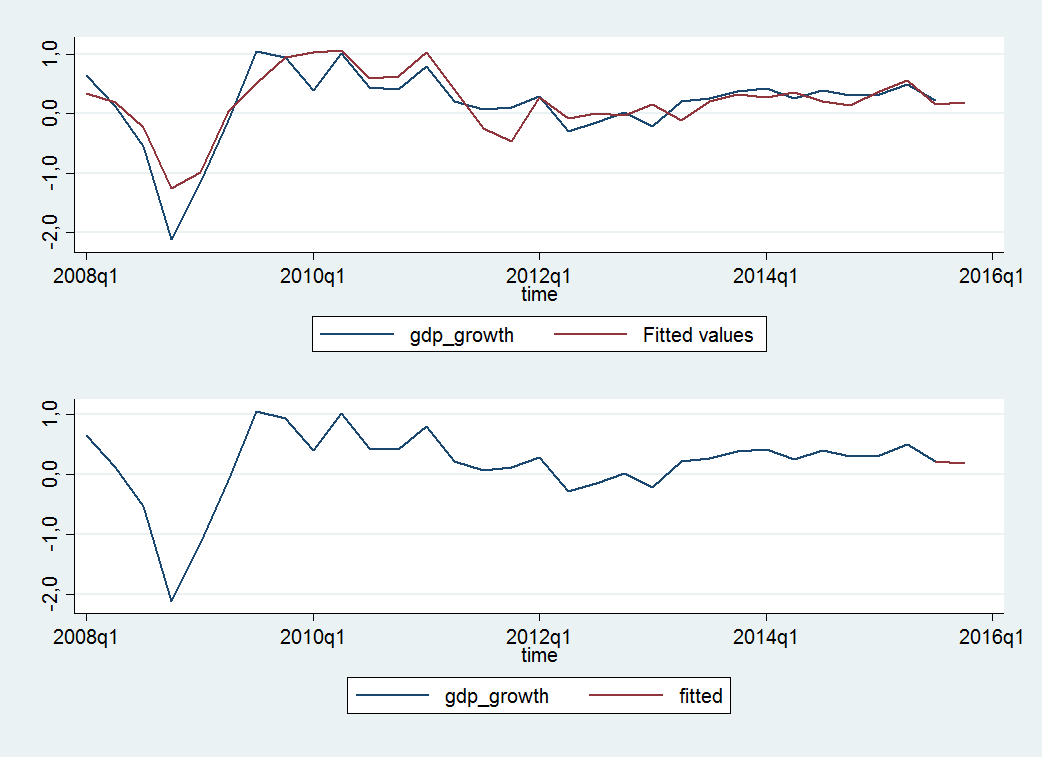 Merci pour votre attention.